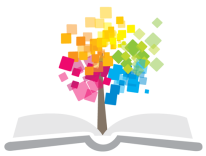 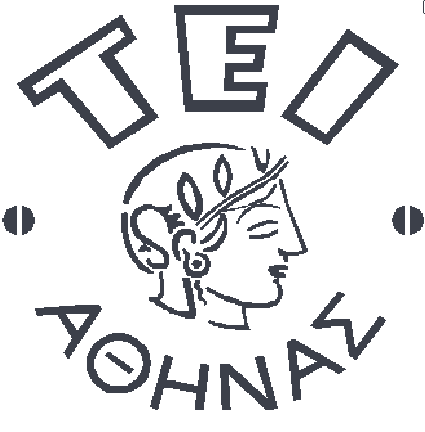 Ανοικτά Ακαδημαϊκά Μαθήματα στο ΤΕΙ Αθήνας
Τουρισμός και Αερομεταφορές
Ενότητα 1: Η δομή το κλάδου των αεροπορικών εταιρειών και η βιομηχανία των αερομεταφορων
Δρ.Βασιλική Κατσώνη, Επίκουρος Καθηγήτρια ΤΕΙ Αθήνας
Τμήμα Διοίκησης Επιχειρήσεων/Κατεύθυνση Διοίκησης Επιχειρήσεων και Επιχειρήσεων Φιλοξενίας
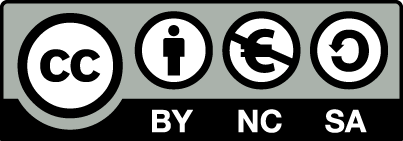 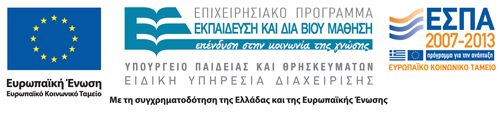 Εισαγωγή
Ο κλάδος των αεροπορικών εταιριών είναι τμήμα ή μέρος μιας ευρύτερης αερομεταφορικής βιομηχανίας.
Η βιομηχανία των αερομεταφορών περιλαμβάνει όλες τις πολιτικές πτήσεις που εκτελούνται από πιστοποιημένους  αερομεταφορείς, τη γενική αεροπλοΐα.
Το μεγαλύτερο κομμάτι του συνόλου των αερομεταφορών καλύπτει η μεταφορά των επιβατών. Ακολουθούν τα εμπορεύματα και το ταχυδρομείο.
Σε ευρύ ορισμό, ο κλάδος των αεροπορικών εταιριών αποτελείται από ένα τεράστιο δίκτυο δρομολογίων, που συνδέουν πόλεις σ’ όλη τη χώρα και σ’ όλο τον κόσμο.
1
Είδη αεροσκαφών
Αεροσκάφος είναι κάθε συσκευή ικανή προς πτήση για τη μεταφορά προσώπων ή πραγμάτων ή την εκτέλεση άλλων αεροπορικών εργασιών.
Διακρίνονται σε:
Στρατιωτικά και
Πολιτικά:
Κρατικά και Αστικά.
Τα αστικά αεροσκάφη διαιρούνται σε εμπορικά και ιδιωτικά.
2
Αερομεταφορές
Είναι η επιχείρηση με κύρια δραστηριότητα τις δημόσιες αεροπορικές μεταφορές, η οποία διαθέτει έγκυρη (πάντα γραπτή) άδεια αερομεταφορέα.
Δημόσια αεροπορική μεταφορά.
Αερομεταφορέας φορτίου.
Τακτική αεροπορική γραμμή.
Μη τακτική πτήση.
3
Μεταφορικά δικαιώματα 1/2
Τα μεταφορικά δικαιώματα που είναι δυνατό να χορηγηθούν από τις Ελληνικές αρχές σε επιχειρήσεις που διαθέτουν έγκυρη άδεια αερομεταφορέα, διακρίνονται σε:
Μεταφορικό δικαίωμα τρίτης ελευθερίας, που αποτελεί το δικαίωμα του αερομεταφορέα να αποθέτει σε τρίτες χώρες επιβάτες, ταχυδρομείο, φορτίο που έχει παραλάβει από την Ελλάδα.
Μεταφορικό δικαίωμα τέταρτης ελευθερίας, που του επιτρέπει να αποθέτει στην Ελλάδα επιβάτες, ταχυδρομείο, φορτίο που είχε παραλάβει από τρίτη χώρα.
4
Μεταφορικά δικαιώματα 2/2
Μεταφορικό δικαίωμα πέμπτης ελευθερίας, δηλαδή το δικαίωμα του να αναλαμβάνει τη μεταφορά επιβατών, φορτίου, ταχυδρομείου μεταξύ κρατών άλλων από την Ελλάδα.
Δικαίωμα ενδομεταφοράς, που συνιστάται στο δικαίωμα του αερομεταφορέα να πραγματοποιεί μεταφορές επιβατών, ταχυδρομείου, φορτίου, στις οποίες τόσο το σημείο προέλευσης όσο και το σημείο προορισμού ευρίσκονται μέσα στην Ελληνική Επικράτεια.
5
Άδεια αερομεταφορέα 1/3
Η άδεια αυτή χορηγείται σε επιχειρήσεις που είναι νόμιμα εγκατεστημένες στην Ελλάδα, που χρησιμοποιούν αεροσκάφη ελληνικού νηολογίου και των οποίων το καταβλημένο κεφάλαιο είναι τουλάχιστον κατά το 50% ελληνικής ιδιοκτησίας.
Είναι όμως δυνατό να χορηγηθεί κατ’ εξαίρεση άδεια αερομεταφορέα σε επιχείρηση που δεν είναι ελληνική, εάν αυτό επιβάλλεται από τη γενικότερη κυβερνητική πολιτική.
Η άδεια αυτή που χορηγείται από τις αεροπορικές αρχές, εφόσον πληρούνται οι απαραίτητες προϋποθέσεις είναι απαραίτητη για την απόκτηση άδειας τεχνικής εκμετάλλευσης αεροσκάφους.
6
Άδεια αερομεταφορέα 2/3
Η κρίση των αεροπορικών αρχών προκειμένου να χορηγήσουν την άδεια αυτή, βασίζεται σε στοιχεία που αφορούν μεταξύ άλλων την τεχνική τους εμπειρία, την επαγγελματική τους ικανότητα, την οικονομική τους ευρωστία, την αξιοπιστία τους κ.λπ.
7
Άδεια αερομεταφορέα 3/3
Για τη χορήγηση άδειας εκμετάλλευσης απαιτείται προηγουμένως να έχουν αποκτηθεί κατά σειρά τα παρακάτω πιστοποιητικά, εγκρίσεις ή άδειες:
γραπτή έγκριση αεροδρομίου βάσης.
γραπτή έγκριση συμφωνίας μίσθωσης αεροσκάφους, εφόσον το αεροσκάφος δεν είναι ιδιόκτητο.
πιστοποιητικό θορύβου (εφόσον απαιτείται).
πιστοποιητικό πτητικής ικανότητας.
πιστοποιητικό νηολόγησης.
άδεια σταθμού αεροσκάφους.
πιστοποιητικό αερομεταφορέα.
8
Εγγύηση
Ο αερομεταφορέας καταθέτει υπέρ των αεροπορικών αρχών χρηματική εγγύηση για κάλυψη των δαπανών αεροπορικής μεταφοράς επιβατών οι οποίοι δεν μπορούν να επαναπατριστούν λόγω αδυναμίας εκτέλεσης των πτήσεων που οφείλεται σε υπαιτιότητα του αερομεταφορέα. Στις δαπάνες αυτές περιλαμβάνονται και οι δαπάνες διαμονής σε ξενοδοχείο από την ημερομηνία που έπρεπε να επαναπατριστούν οι επιβάτες μέχρι την ημέρα του επαναπατρισμού τους.
Η εγγύηση αυτή καταβάλλεται επίσης για την κάλυψη απαιτήσεων των αεροπορικών αρχών έναντι του αερομεταφορέα.
9
Πτήσεις charter
Λέγοντας charter, εννοούμε τις πτήσεις που γίνονται με ναυλωμένα αεροσκάφη, από ταξιδιωτικά γραφεία ή τουριστικούς οργανισμούς. Συνήθως πρόκειται για οργανωμένες εκδρομές, που εκτός από την αερομεταφορά, περιλαμβάνουν τη διαμονή και διατροφή, ξεναγήσεις, μεταφορά από και προς το ξενοδοχείο και το αεροδρόμιο, ένα δηλαδή ολοκληρωμένο πακέτο υπηρεσιών, το οποίο μερικές φορές παρουσιάζεται φτηνότερο από την τιμή του εισιτηρίου μιας αεροπορικής εταιρίας.
Ο πολύ χαμηλός τους ναύλος, έχει ως αποτέλεσμα την επίτευξη υψηλής πληρότητας, που μπορεί να φτάσει και το 100%, όταν οι παραδοσιακές εταιρίες φτάνουν το 50-55% στη μέση περίοδο, ενώ σε περιόδους αιχμής το 80%.
10
Πλεονεκτήματα πτήσεων charter
Αξιοποίηση του αεροσκάφους. 
Μεγαλύτερη πληρότητα. 
Μειωμένο εργατικό κόστος. 
Ορθολογική διαχείριση.
11
Εταιρίες χαμηλού κόστους(Low cost carriers, LCCs) 1/2
Οι εταιρίες χαμηλούς κόστους (LCC), είναι αεροπορικές εταιρίες που προσφέρουν χαμηλότερο επίπεδο υπηρεσιών, σε σχέση με τους κλασσικούς αερομεταφορείς πλήρων υπηρεσιών.
Οι μεταφορείς χαμηλού κόστους προσφέρουν μια βασική μεταφορά από σημείο σε σημείο με τα εξής χαρακτηριστικά:
Χρήση δευτερευόντων αεροδρομίων, με χαμηλότερο κόστος προσγείωσης και διαχείρισης. 
Τυποποιημένος στόλος.
12
Εταιρίες χαμηλού κόστους(Low cost carriers, LCCs) 2/2
Μόνο υπηρεσίες μεταφοράς από σημείο σε σημείο.
Μειωμένο κόστος προσωπικού. 
Όχι δωρεάν παροχή υπηρεσιών στο αεροπλάνο, όπως ποτά, γεύματα, εφημερίδες. 
Μη έκδοση εισιτηρίων. 
Εντατική χρήση του στόλου, 
Μεγιστοποίηση των θέσεων στα αεροσκάφη μέσω του μειωμένου χώρου μεταξύ των σειρών.
13
Boeing
Η επιχείρηση Boeing  ιδρύθηκε το 1916.
Είναι μια εταιρεία «αεροδιαστήματος» με κεντρικά γραφεία στο Σικάγο, Ιλλινόις. 
Είναι ο μεγαλύτερος σφαιρικός κατασκευαστής αεροσκαφών σύμφωνα με το εισόδημα της και ο δεύτερος μεγαλύτερος αμυντικός ανάδοχος στον κόσμο.
14
Airbus
Το 1970 ιδρύθηκε η Airbus, ως ευρωπαϊκή κοινοπραξία των γαλλικών, γερμανικών και αργότερα ισπανικών και αγγλικών εταιριών, καθώς έγινε σαφές ότι μόνο μια τόσο μεγάλη ευρωπαϊκή συνεργασία θα μπορούσε να ανταγωνιστεί τους αμερικάνικους γίγαντες της Boeing.
Με την υπερκίνηση των εθνικών διαιρέσεων, τη διανομή των δαπανών ανάπτυξης και με κοινή γλώσσα, η Airbus κατάφερε να αλλάξει το επιχειρησιακό της πρόσωπο, ενώ έφερε σε επιβάτες, πληρώματα και αεροπορικές εταιρίες τα οφέλη του ανταγωνισμού.
15
Η μάχη μεταξύ Boeing και Airbus
Πρόκειται για τις δύο μεγαλύτερες κατασκευάστριες εταιρίες επιβατηγών αεροσκαφών, και γι’ αυτό το λόγο είναι και αναπόφευκτη η διαρκής διαμάχη μεταξύ τους, η οποία οδηγεί μοιραία στην κατασκευή όλο και μεγαλύτερων αεροσκαφών. 
Για τις αεροπορικές εταιρίες, το μεγάλου μήκους αεροσκάφους προσφέρει πολλά πλεονεκτήματα και κυρίως χαμηλότερη τιμή εισιτηρίου και μεγαλύτερα περιθώρια κέρδους.
16
Ίδρυση των ελληνικών αεροπορικών εταιριών 1/4
Συνοπτικά, η ίδρυση των ελληνικών αεροπορικών εταιριών:
1930:  ιδρύθηκε η πρώτη ομόρρυθμη αεροπορική εταιρία στην Ελλάδα, με το όνομα Ίκαρος, που όμως δεν τα κατάφερε και λίγους μήνες μετά αντικαταστάθηκε από την ανώνυμη εταιρία Ε.Ε.Ε.Σ. (Ελληνική Εταιρία Εναέριων Συγκοινωνιών).
1931: Η πρώτη πτήση Αθήνα – Θεσσαλονίκη είναι πλέον γεγονός και εγκαινιάζεται με ενθουσιώδη επιβάτη τον πρωθυπουργό, Ελευθέριο Βενιζέλο.
17
Ίδρυση των ελληνικών αεροπορικών εταιριών 2/4
1935: Ίδρυση Τ.Α.Ε. (Τεχνικαί Αεροπορικαί Εκμεταλλεύσεις).
1940: Με την κήρυξη του πολέμου, η πολιτική αεροπορία τίθεται στην υπηρεσία της εθνικής άμυνας.
1946: Ξεκινά η μεταπολεμική περίοδος της πολιτικής αεροπορίας με τρεις εταιρίες (Τ.Α.Ε., Α.Μ.Ε., ΕΛΛ.ΑΣ.).
1951: Συγχώνευση των τριών εταιριών σε μία, την Τ.Α.Ε.
1957: Η Τ.Α.Ε. αγοράζεται από τον Αριστοτέλη Ωνάση και μετονομάζεται σε Ολυμπιακή Αεροπορία.
18
Ίδρυση των ελληνικών αεροπορικών εταιριών 3/4
Οι Ολυμπιακές Αερογραμμές άρχισαν δραστηριότητες τον Απρίλιο του 1957.
Το 1957 εγκαινιάζεται η πρώτη γραμμή εξωτερικού της Ο.Α. Αθήνα- Ρώμη – Παρίσι – Λονδίνο.
1958: Ανοίγουν οι γραμμές Αθήνα – Ζυρίχη – Φρανκφούρτη και Αθήνα – Τελ Αβιβ.
1960: Εγκαινιάζεται η γραμμή Αθήνα – Νέα Υόρκη. Η Ο.Α. ήταν η πρώτη εταιρία που περνούσε χωρίς σταθμό τον ωκεανό, με ένα καινούργιο αεροσκάφος τύπου Boeing 707-320.
19
Ίδρυση των ελληνικών αεροπορικών εταιριών 4/4
1968: Σύνδεση με Αφρική, με τις πτήσεις Αθήνα – Ναϊρόμπι και Αθήνα – Γιοχάνεσμπουργκ.
1971: Ίδρυση της αεροπορικής εταιρίας, Ολυμπιακή Αεροπλοΐα.
1972: Η Ο.Α. γίνεται η εταιρία των πέντε ηπείρων με τη γραμμή Αθήνα – Σύδνεϋ.
1975: Το ελληνικό κράτος είναι πλέον ο ιδιοκτήτης της Ο.Α.
Η Ο.Α. στα 18 χρόνια ιδιοκτησίας του Αριστοτέλη Ωνάση (1957-1975) έκανε την Ελλάδα γνωστή διεθνώς. Ο Ωνάσης πρόσδιδε αίγλη στην Ολυμπιακή.
20
Τύποι αεροσκαφών και κωδικοί
Επειδή οι αεροπορικές εταιρίες χρησιμοποιούν διάφορους τύπους αεροσκαφών, γεννήθηκε η ανάγκη κωδικοποίησης του τύπου, έτσι ώστε κάθε αεροσκάφος να χαρακτηρίζεται και να αναγνωρίζεται από συγκεκριμένους κωδικούς 3 ψηφίων. 
Ενδεικτικά αναφέρουμε τους κωδικούς ορισμένων αεροσκαφών και τους τύπους που υποδηλώνουν:
Κωδικός→ ΤΥΠΟΣ Α/Φ
747 → BOEING 747
D10 → DOUGLAS DC-10
D85 → DOUGLAS DC-8-63
AB3 → AIRBUS A300B
21
Στοιχεία νηολόγησης αεροσκαφών (A/C Registration) 1/2
Στο πίσω μέρος της ατράκτου, και κάτω από τα φτερά όλων των αεροσκαφών της πολιτικής αεροπορίας (των μη στρατιωτικών) βρίσκονται τα στοιχεία νηολόγησης. Τα στοιχεία αυτά χαρακτηρίζουν συγκεκριμένα κάθε «μονάδα» (σκάφος) έτσι ώστε αυτή να καταχωρείται στα μητρώα της πολιτικής αεροπορίας του κράτους στο οποίο ανήκει.
Τα στοιχεία νηολόγησης αποτελούνται από συνδυασμούς 5 γραμμάτων και σπανιότερα αριθμών, όπως αυτό απαιτείται. Χωρίζονται με (-) σε δύο ομάδες.
22
Στοιχεία νηολόγησης αεροσκαφών (A/C Registration) 2/2
Η 1η ομάδα, των 2 γραμμάτων, δηλώνει την εθνικότητα του α/φ, όπως καθορίστηκε το 1919 στο συνέδριο της πολιτικής αεροπορίας στις Βερσαλλίες και αργότερα το ο1929 κατοχυρώθηκε με τη σύμβαση της Βαρσοβίας.
Ενδεικτικά αναφέρονται στοιχεία που φανερώνουν την εθνικότητα των αεροσκαφών :
Της ελληνικής πολιτικής αεροπορίας ______________SX
Της ολλανδικής πολιτικής αεροπορίας _____________PH
Της ελβετικής πολιτικής αεροπορίας _______________HB
Της πολιτικής αεροπορίας των ΗΠΑ _______________Ν
Η 2η ομάδα των τριών ή τεσσάρων γραμμάτων ή αριθμών περιλαμβάνει τα καθαυτά στοιχεία νηολόγησης κάθε αεροσκάφους της πολιτικής αεροπορίας.
23
Τέλος Ενότητας
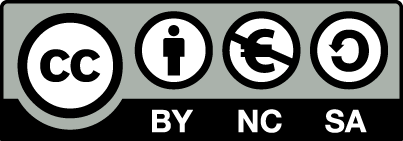 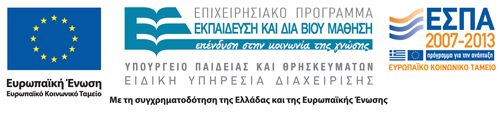 Σημειώματα
Σημείωμα Αναφοράς
Copyright Τεχνολογικό Εκπαιδευτικό Ίδρυμα Αθήνας, Βασιλική Κατσώνη 2014. Βασιλική Κατσώνη. «Τουρισμός και Αερομεταφορές. Ενότητα 1: Η δομή το κλάδου των αεροπορικών εταιρειών και η βιομηχανία των αερομεταφορων». Έκδοση: 1.0. Αθήνα 2014. Διαθέσιμο από τη δικτυακή διεύθυνση: ocp.teiath.gr.
Σημείωμα Αδειοδότησης
Το παρόν υλικό διατίθεται με τους όρους της άδειας χρήσης Creative Commons Αναφορά, Μη Εμπορική Χρήση Παρόμοια Διανομή 4.0 [1] ή μεταγενέστερη, Διεθνής Έκδοση.   Εξαιρούνται τα αυτοτελή έργα τρίτων π.χ. φωτογραφίες, διαγράμματα κ.λ.π., τα οποία εμπεριέχονται σε αυτό. Οι όροι χρήσης των έργων τρίτων επεξηγούνται στη διαφάνεια  «Επεξήγηση όρων χρήσης έργων τρίτων». 
Τα έργα για τα οποία έχει ζητηθεί και δοθεί άδεια  αναφέρονται στο «Σημείωμα  Χρήσης Έργων Τρίτων».
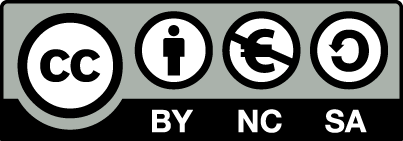 [1] http://creativecommons.org/licenses/by-nc-sa/4.0/ 
Ως Μη Εμπορική ορίζεται η χρήση:
που δεν περιλαμβάνει άμεσο ή έμμεσο οικονομικό όφελος από την χρήση του έργου, για το διανομέα του έργου και αδειοδόχο
που δεν περιλαμβάνει οικονομική συναλλαγή ως προϋπόθεση για τη χρήση ή πρόσβαση στο έργο
που δεν προσπορίζει στο διανομέα του έργου και αδειοδόχο έμμεσο οικονομικό όφελος (π.χ. διαφημίσεις) από την προβολή του έργου σε διαδικτυακό τόπο
Ο δικαιούχος μπορεί να παρέχει στον αδειοδόχο ξεχωριστή άδεια να χρησιμοποιεί το έργο για εμπορική χρήση, εφόσον αυτό του ζητηθεί.
Επεξήγηση όρων χρήσης έργων τρίτων
Δεν επιτρέπεται η επαναχρησιμοποίηση του έργου, παρά μόνο εάν ζητηθεί εκ νέου άδεια από το δημιουργό.
©
διαθέσιμο με άδεια CC-BY
Επιτρέπεται η επαναχρησιμοποίηση του έργου και η δημιουργία παραγώγων αυτού με απλή αναφορά του δημιουργού.
διαθέσιμο με άδεια CC-BY-SA
Επιτρέπεται η επαναχρησιμοποίηση του έργου με αναφορά του δημιουργού, και διάθεση του έργου ή του παράγωγου αυτού με την ίδια άδεια.
διαθέσιμο με άδεια CC-BY-ND
Επιτρέπεται η επαναχρησιμοποίηση του έργου με αναφορά του δημιουργού. 
Δεν επιτρέπεται η δημιουργία παραγώγων του έργου.
διαθέσιμο με άδεια CC-BY-NC
Επιτρέπεται η επαναχρησιμοποίηση του έργου με αναφορά του δημιουργού. 
Δεν επιτρέπεται η εμπορική χρήση του έργου.
Επιτρέπεται η επαναχρησιμοποίηση του έργου με αναφορά του δημιουργού.
και διάθεση του έργου ή του παράγωγου αυτού με την ίδια άδεια
Δεν επιτρέπεται η εμπορική χρήση του έργου.
διαθέσιμο με άδεια CC-BY-NC-SA
διαθέσιμο με άδεια CC-BY-NC-ND
Επιτρέπεται η επαναχρησιμοποίηση του έργου με αναφορά του δημιουργού.
Δεν επιτρέπεται η εμπορική χρήση του έργου και η δημιουργία παραγώγων του.
διαθέσιμο με άδεια 
CC0 Public Domain
Επιτρέπεται η επαναχρησιμοποίηση του έργου, η δημιουργία παραγώγων αυτού και η εμπορική του χρήση, χωρίς αναφορά του δημιουργού.
Επιτρέπεται η επαναχρησιμοποίηση του έργου, η δημιουργία παραγώγων αυτού και η εμπορική του χρήση, χωρίς αναφορά του δημιουργού.
διαθέσιμο ως κοινό κτήμα
χωρίς σήμανση
Συνήθως δεν επιτρέπεται η επαναχρησιμοποίηση του έργου.
Διατήρηση Σημειωμάτων
Οποιαδήποτε αναπαραγωγή ή διασκευή του υλικού θα πρέπει να συμπεριλαμβάνει:
το Σημείωμα Αναφοράς
το Σημείωμα Αδειοδότησης
τη δήλωση Διατήρησης Σημειωμάτων
το Σημείωμα Χρήσης Έργων Τρίτων (εφόσον υπάρχει)
μαζί με τους συνοδευόμενους υπερσυνδέσμους.
Χρηματοδότηση
Το παρόν εκπαιδευτικό υλικό έχει αναπτυχθεί στo πλαίσιo του εκπαιδευτικού έργου του διδάσκοντα.
Το έργο «Ανοικτά Ακαδημαϊκά Μαθήματα στο ΤΕΙ Αθηνών» έχει χρηματοδοτήσει μόνο την αναδιαμόρφωση του εκπαιδευτικού υλικού. 
Το έργο υλοποιείται στο πλαίσιο του Επιχειρησιακού Προγράμματος «Εκπαίδευση και Δια Βίου Μάθηση» και συγχρηματοδοτείται από την Ευρωπαϊκή Ένωση (Ευρωπαϊκό Κοινωνικό Ταμείο) και από εθνικούς πόρους.
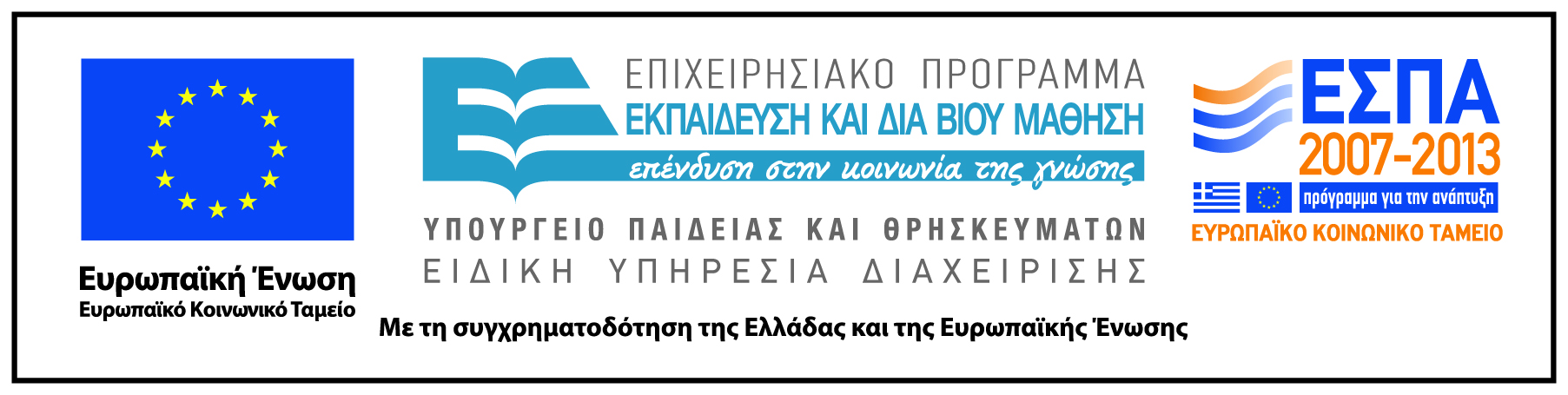